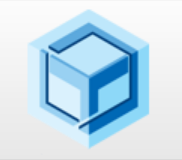 КУЛЬТИВИРОВАНИЕ ЭМБРИОНОВ МЫШЕЙ НА РАЗЛИЧНЫХ ПИТАТЕЛЬНЫХ СРЕДАХ ДО СТАДИИ ДВУХ БЛАСТОМЕРОВ ПОСЛЕ МИКРОИНЪЕКЦИИ ГЕННО-ИНЖЕНЕРНОЙ КОНСТРУКЦИЕЙ.
С.В. Максименко, Е.С. Савченко, Н.С.  Огнева 

ФГБУН «Научный центр биомедицинских технологий ФМБА России», Московская область, 143442
Значение культуральных сред
Преимплантационные эмбрионы мышей на сегодняшний день остаются самой популярной моделью, которая обычно используется для исследования раннего развития млекопитающих.
Качество эмбрионов является ключевым фактором для осуществления успешного экстракорпорального оплодотворения, поскольку преимплантационные эмбрионы млекопитающих оказываются чувствительными к среде, в которой они развиваются, и эта чувствительность может привести к долгосрочным изменениям характеристик роста и фенотипа плода в послеродовом периоде, что имеет значение для клинического здоровья животных.
В настоящее время существует разнообразие питательных сред для культивирования in vitro преимплантационных эмбрионов млекопитающих. Качественный и количественный состав этих сред может оказывать существенное влияние на пре- и постимплантационное развитие.
Для определения наиболее эффективной культуральной среды нами было проведено исследование выживаемости эмбрионов мыши после микроинъекции генно-инженерной конструкции в пронуклеусы и дальнейшего культивирования на питательных средах М16 и Onestep.
Подготовка животных к эксперименту
В качестве самок-доноров были использованы самки F1 мышей линии C57Bl/6×CBA в возрасте три недели и массой 18-20 граммов. Мышей содержали в виварии с контролируемой температурой и освещением, на стерилизованной подстилке, со свободным доступом к пище и воде без ограничений, при световом периоде 12 часов света и 12 часов темноты.
Для вызывания суперовуляции использовали метод гормональной стимуляции – самкам в первый день в 14:00 внутрибрюшинно вводили по 7,5 Ед препарата, содержащего сыворотку жеребых кобыл, а через 47 часов, в 13:00 внутрибрюшинно вводили 7,5 ЕД хорионического гонадотропина человека. После введения хорионического гонадотропина подсаживали самок к плодовитым самцам той же линии из расчета 1:1. Результативность оплодотворения определяли по наличию копуляционной пробки на следующий день. Самок с копуляционными пробками считали оплодотвоенными.
Микроинъекция генно-инженерной конструкции в пронуклеусы зигот
Для микроинъекции отбирали оплодотворенные эмбрионы хорошего качества с двумя четко просматриваемыми пронуклеусами. Эмбрионы были помещены в камеру Фон-Брюна с каплей манипуляционной среды М2, окруженной минеральным маслом. 
Микроинъекцию проводили в более крупный мужской пронуклеус зиготы иглой (диаметром до 1 мкм) на световом инвертированном микроскопе Nikon, оснащенным оптикой Номарского и микроманипуляторами.
Степень наполнения пронуклеуса определяли визуально. 
Для выявления эффективности культивирования все эмбрионы были разделены на четыре группы – две опытные и две контрольные. Эмбрионы первой опытной группы в количестве 159 штук были микроинъециованы генно-инженерной конструкцией и поставлены на культивирование в среде М16, а эмбрионы второй опытной группы в количестве 158 штук – в среде Onestep. 
В контрольных группах эмбрионы культивировались в тех же средах, но микроинъекция не проводилась. Количество эмбрионов контрольной группы в среде М16 составило 165 штук, а в среде Onestep – 156 штук соответственно.
Культивирование эмбрионов
После микроинъекции эмбрионы помещали в предварительно загазованные культуральные среды М16(Sigma Aldrich)  и Onestep(Vitromed) в каплях среды объемом 36 мкл под легким минеральным маслом в газовой фазе, содержащей 5% СО2, при температуре 37°С и культивировали в течение 24 часов до стадии двух бластомеров. Культуральные среды не менялись в течение 24 часов культивирования.
Таблица 1Сравнение эффективности культуральных сред при культивировании микроинъецированных и интактных эмбрионов
Результаты
Как видно из данных таблицы 1 количество микроинъецированных эмбрионов, поставленных на культивирование в среде М16 составило 159. Из них после 24 часов культивирования до стадии двух бластомеров достигло 145 эмбрионов, что составило 91,2%. 
В среде Onestep было поставлено на культивирование 158 микроинъецированных эмбрионов. Из них до стадии двух бластомеров достигло 149 эмбрионов, что составило 94,3%. Это на 3,1% больше, чем на среде М16. 
Также среда Onestep показала более лучшие результаты при культивировании интактных эмбрионов по сравнению со средой М16. 
При постановке на культивирование  166 эмбрионов в среде М16 до стадии двух бластомеров продробились 159 эмбрионов, что составило 96,3%, в то время как на среде Onestep при постановке на культивирование 156 эмбрионов продробились 153, что составило 98,0%.
ВЫВОДЫ
Таким образом, среда  Onestep эффективнее М16 на 3,1% при культивировании микроинъецированных эмбрионов, и на 2,2% для интактных эмбрионов. 
 Из этого следует, что культуральная среда Onestep эффективнее, чем среда М16 и является более предпочтительной для использования при получении трансгенных мышей.
СПАСИБО ЗА ВНИМАНИЕ!
Максименко Сергей Васильевич

Электронная почта vx136@rambler.ru